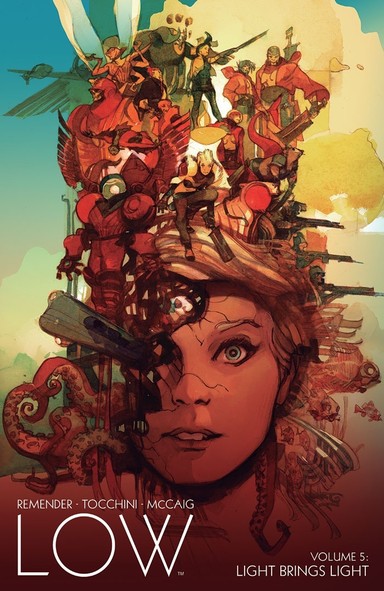 Caine family of Low
Mr. langlois
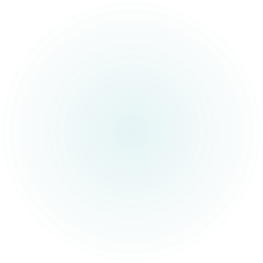 Low by Rick Remender Art by Greg Tochini2015
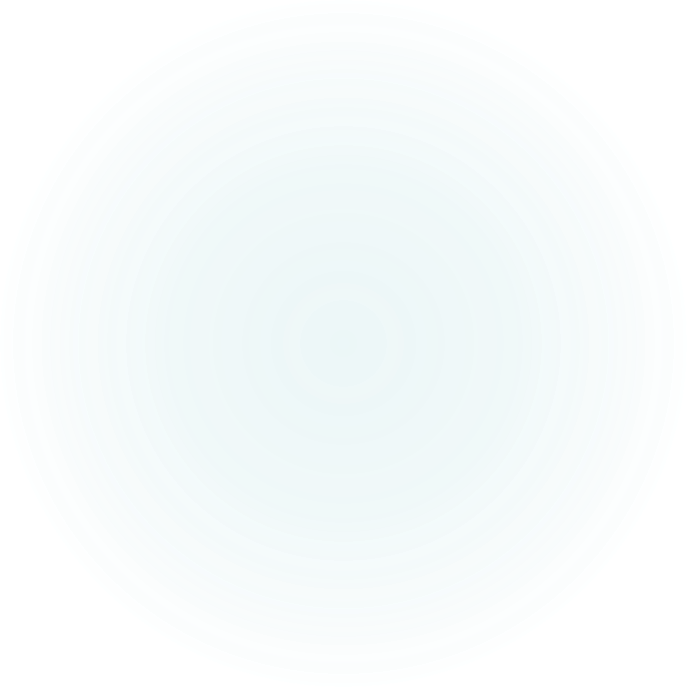 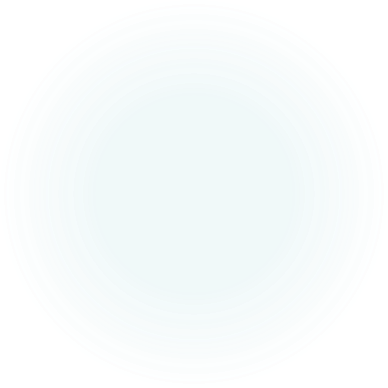 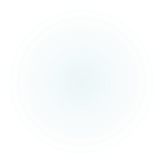 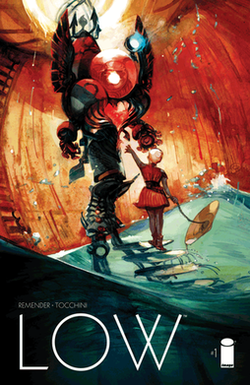 Low Plot
Takes place in the far Future.

The sun has become a red dwarf.

Humanity lives under the ocean.

Stel Caine and her family fight for hope.
Caine family
They struggle to have hope despite of horrible things happening.


They struggle to save family.


They attempt to save the world.
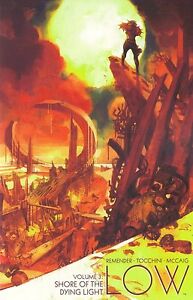 Cultural Impact
While a well received comic it has very little impact beyond the comics themselves.


It is now coming to an end.
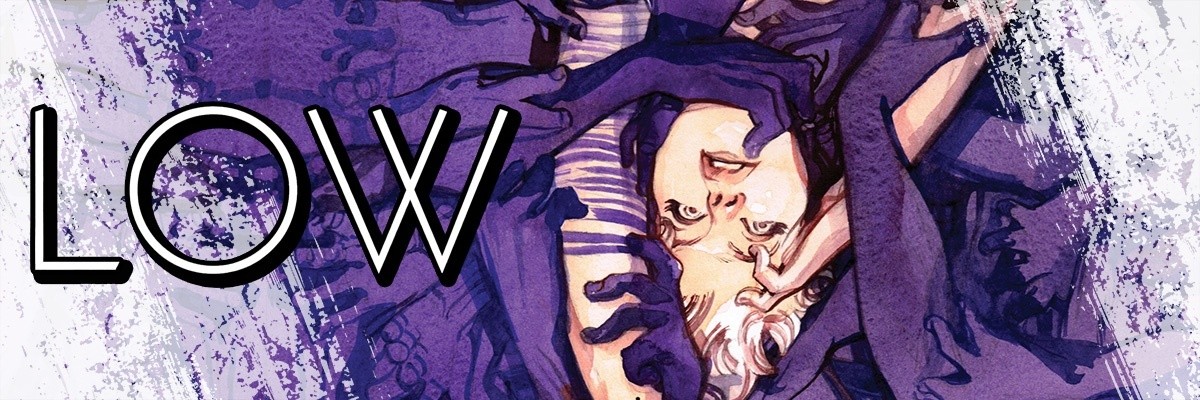 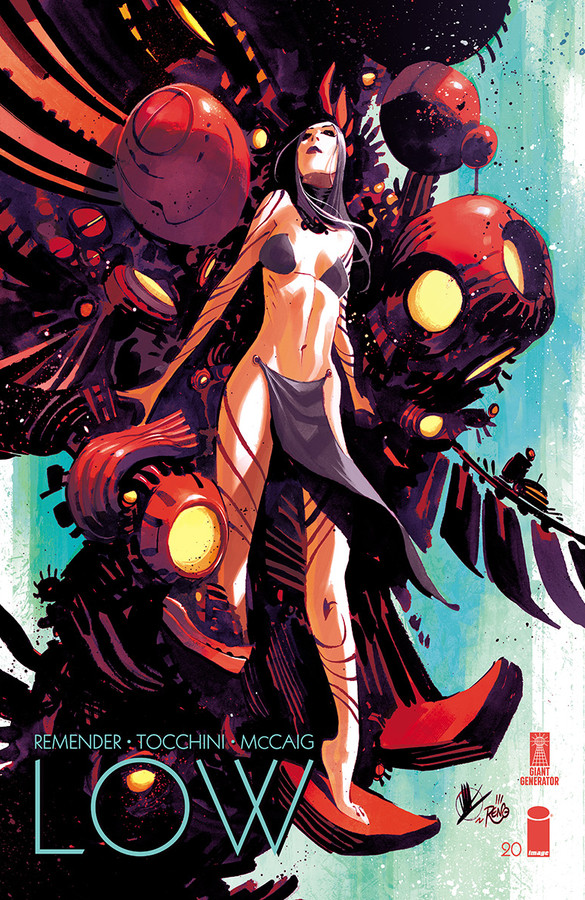 Change?
The comic has been slowly progressing over the last five years.


The characters themselves under good tremendous change.
Feminist Lens
Strong and impowered woman.



A little graphic in terms of content.
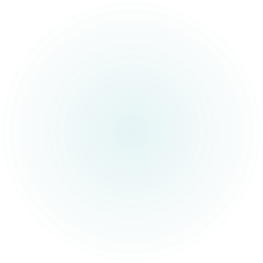 Analysis of Art
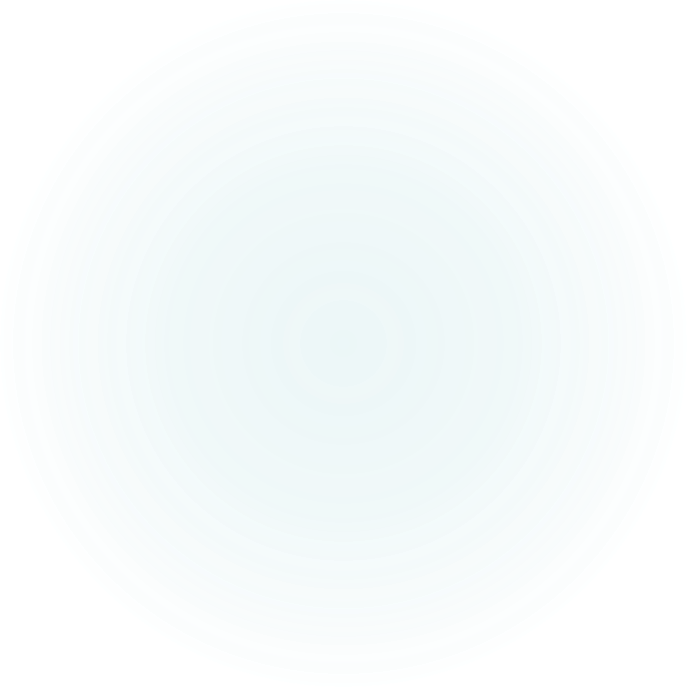 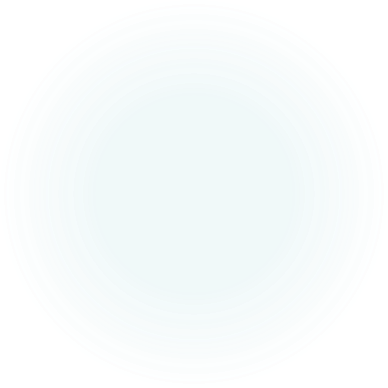 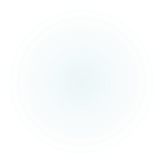 Allegorical Meaning
Never give up hope.


Low in every sense of the word.


The importance of family.
Biblogragphy
https://www.ign.com/articles/2014/01/18/rick-remender-talks-new-image-series-low

https://www.ign.com/articles/2014/07/31/low-1-review

https://bleedingcool.com/comics/low-and-outcast-from-image-comics-come-to-an-end-in-october-2020/